The Writing Revolution
Student Introduction to activities
Note-Taking
Why learn note-taking?
Helps identify key information
Quickly get down class notes
Use symbols to help with understanding
Think critically
Symbols
SYMBOLS
/……………………………………………………....…new idea
+ or & …………………………………………………..........and
=.......................................................... means that, equal, same as
      ………...................................leads to, results in, cause+effect
  …….............................................................increase, growth, rise

  ………….............................................................decrease, decline
SYMBOLS
/………………new idea
+ or & ……………...and
=.................... means that,                   equal, same as
      …........leads to, results                  in, cause+effect
  …....increase, growth, rise
   ..............decrease, decline
Examples
George Washington was the first president of theUnited States.
G.W. = 1st pres. / U.S.
Mountains, forests, and deserts can be found on a physical map.
Mountains + forests + deserts / physical map
Trade routes result in the spread of ideas and goods.
Trade routes       spread / ideas + goods
Why learn how to write?
Specific written structure
Oral writing = correct writing style
Create tools to be precise specific
75% of high school students do not write up to standard
The Writing Revolution / toolbox of options / choices based on structure
Fragments
Fragments
fragment = group of words / not a complete sentence
Can lack subject + verb + both + or dep. clause not attached to ind. clause
Fragment Examples
Subjects
the Younger family
Massachusetts Bay Colony
a group of cells
Predicates
receives a check
founded Providence
shuts the lid
Prepositional Phrases
on the ship
between the Quakers and Indians
during the 1600s
Dependent Clauses
although the article is persuasive
if the treaty is signed
after the study was published
Fragment Activities
Identify + Repair Fragments
Identify + Repair Fragments in a Paragraph
Identify + Repair Fragments
Directions: Change the sentence fragments into complete sentences, using correct capitalization and punctuation.
romeo and juliet
Romeo and Juliet fall in love at first sight.
are two warring households
The Montagues and the Capulets are two warring households.
The key to success?
Use specific vocabulary!
are two warring households
WRONG: They are two warring households.
The Montagues and the Capulets are two warring households.
Directions: Underline the fragments in the paragraph. On the lines provided, change the sentence fragments into complete sentences, using correct capitalization and punctuation.
	Jupiter and “the Mighty Ones” are not so mighty. Jupiter fears being discovered as weak. To keep humans poor and ignorant. He fears humans gaining fire from Prometheus. If they gain knowledge and health. As a result, Jupiter resorts to tricks to keep humans from gathering power. Clearly, Jupiter and the gods want to maintain their power over humans.
Identify + Repair Fragments in a Paragraph
Directions: Underline the fragments in the paragraph. On the lines provided, change the sentence fragments into complete sentences, using correct capitalization and punctuation.
	Jupiter and “the Mighty Ones” are not so mighty. Jupiter fears being discovered as weak. To keep humans poor and ignorant. He fears humans gaining fire from Prometheus. If they gain knowledge and health. As a result, Jupiter resorts to tricks to keep humans from gathering power. Clearly, Jupiter and the gods want to maintain their power over humans.
He wants to keep humans poor and ignorant.
If they gain knowledge and health, Jupiter will no longer have power.
Scrambled Sentences
Scrambled Sentence Activity
Directions: Rearrange the words into sentences, and add the correct punctuation and capitalization.
live did where tim
Where did Tim Live?
apples we oranges bought and bananas
We bought apples, oranges, and bananas.
group a behaviors particular of attitude and is culture the
Culture is the attitude and behaviors of a particular group.
Sentence Types
Sentence Type Activities
Change sentence type question to statement / statement to question
Identify sentence types
Write a sentence type about a given topic
Write a sentence type using a specific word
Sentence Types
Four Types of Sentences
Statement / ends w/ . 				I don’t want to go.
Question / ends w/ ?					Do you want to go?
Exclamation / ends with . or ! 			I’m not going!
Command / ends with . or !			Go now.
Activity: Identify Sentence Types
Topic: Great Pacific Garbage Patch
_______________	We must protect our oceans!
_______________	How can we eliminate the Great Pacific Garbage Patch?
_______________	The Great Pacific Garbage Patch contains 3.5 million tons of 				water.
_______________	Help reduce the Great Pacific Garbage Patch!
(Answers: exclamation, question, statement, command)
Activity: Generate Sentence Types
Directions: Create a sentence for each sentence type.
Topic: Genetically Engineered Animals
Statement: The rewards of genetically engineering animals outweigh the risks.
Question: How does the genetic engineering of animals benefit both humans and animals?
Exclamation: Genetic engineering offers great promise!
Command: Consider the positive impact of GMOs. (Tip: Keep YOU out of commands)
Developing Questions
Why it’s important
Helps develop analytical thinking skills
Focus on key features
Practice using expository terms
Helps anticipate what might be asked
What you’ll do
Look at the picture
Use precise language in your questions to draw out what you notice in hte picture.
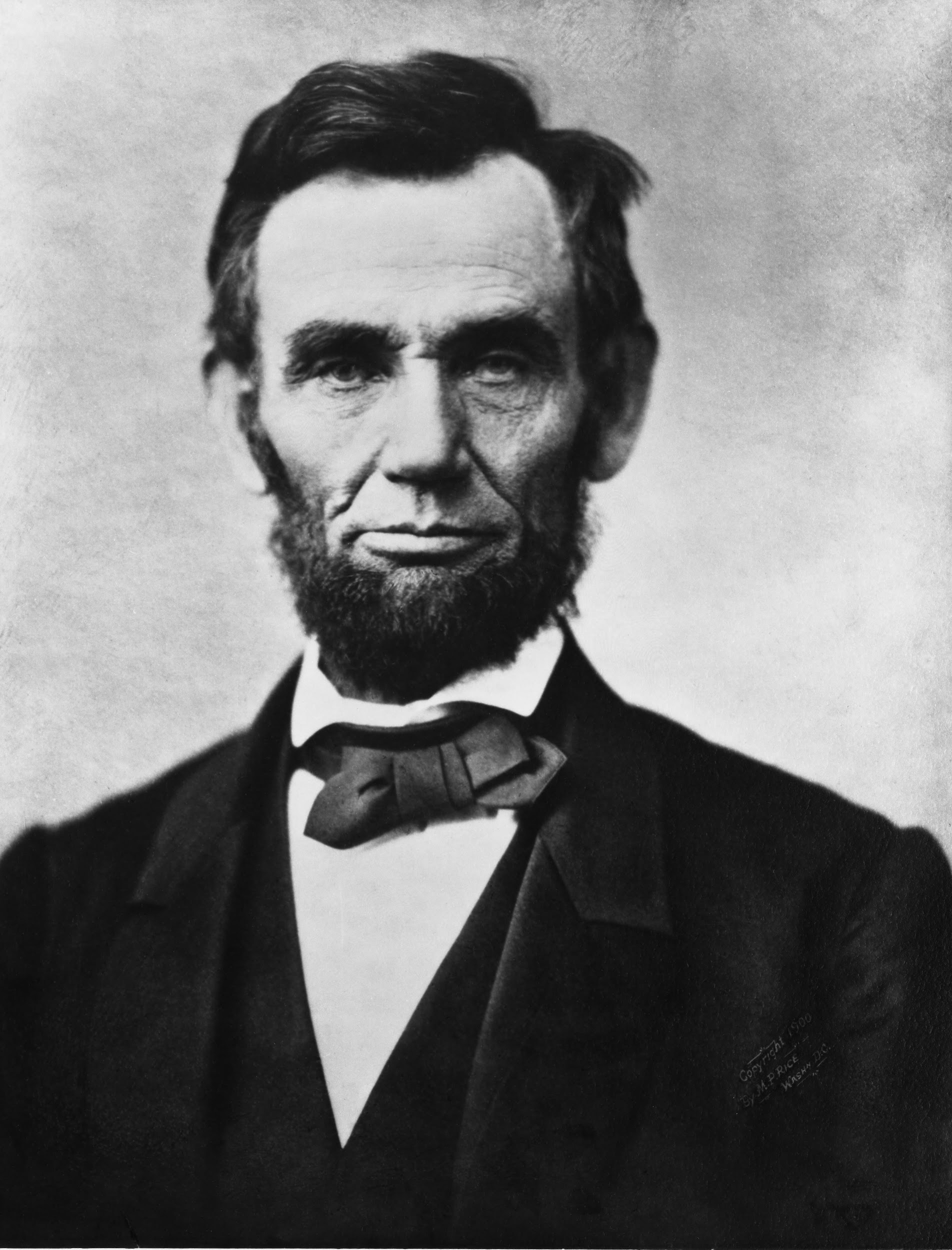 Bad Examples
A: Abraham Lincoln
Q: Who is that?
Q: Which president wears a hat?
Q: Which president was popular?
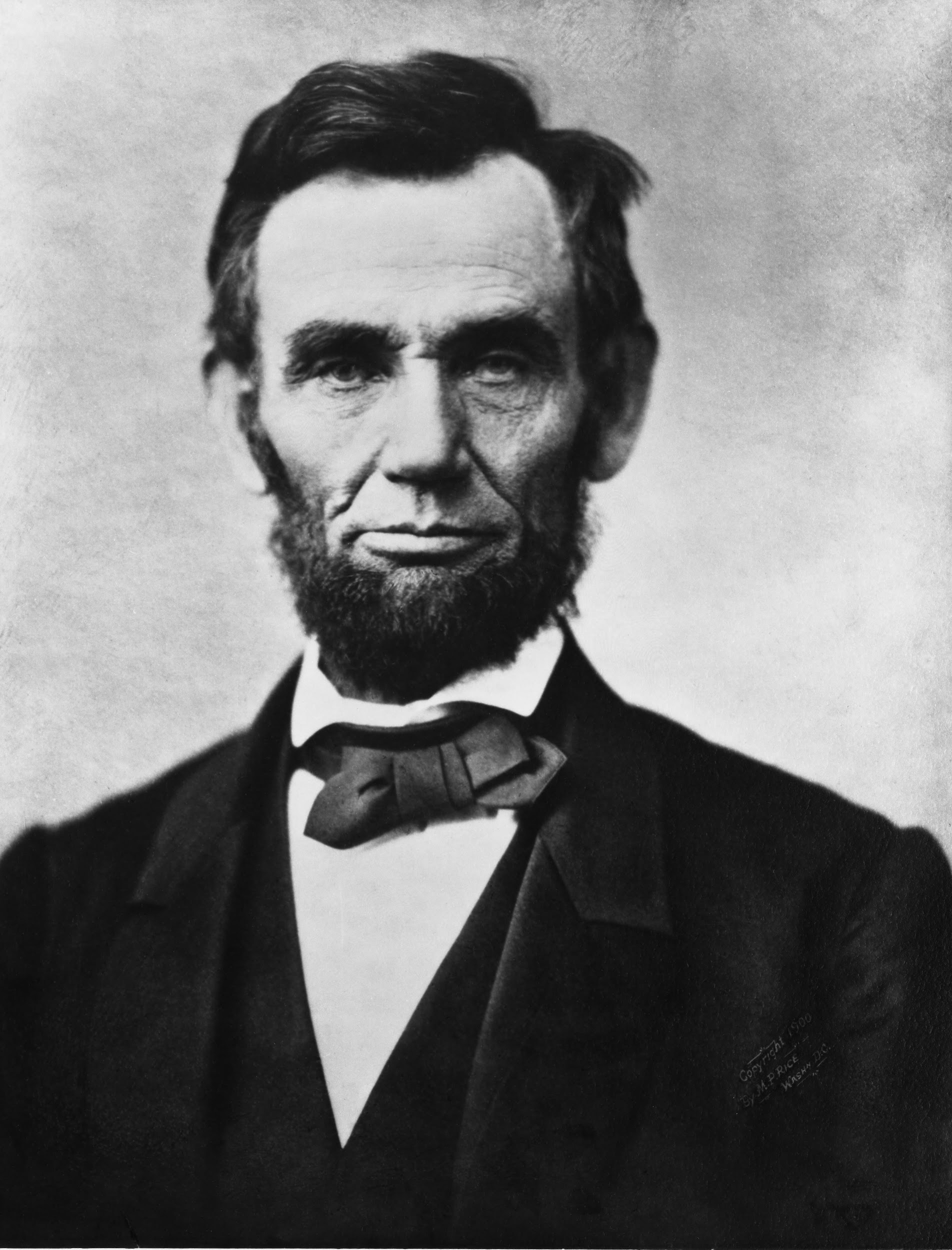 Good Examples
A: Abraham Lincoln
Q: Who was the 16th president of the United States?
Q: Which president let the country through the Civil War?
Q: Which president was assassinated by John Wilkes Booth?
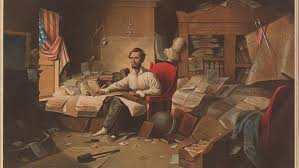 Good Example:
Why is the room in disarray?
Why are the Bible and the Constitutionon Lincoln’s lap?
The scale is unbalanced.
Lincoln is writing the Emancipation Proclamation.
Because, But, So
What’s a Conjunction?
Conjunction = word used to link parts of sentence
Ex.= FANBOYS (for + and + nor + but + or + yet + so) + many more!
Why we should care about conjunctions!
Conjunctions help…
Create more complex sentences
Create extended responses
Helps with reading comprehension
Helps with analytical thinking (deeper than surface level)
Conjunction Focus
because		-tells why
but				-change of direction
so				-cause and effect
Tips!
Make sure so and because aren’t interchangeable
So that = because
If the “so” sentence makes sense with “so that”, it’s wrong.
“But” needs to show a change of direction in thinking.
If you can say “and” instead of “but” and the sentence still works, it’s wrong.
Let’s try it!-answer on your worksheet
I like winter because __________________
I like winter, but __________________
I like winter, so __________________
Let’s try it!-answer on your worksheet
Reading is good because ______________
Reading is good, but __________________
Reading is good, so ____________________